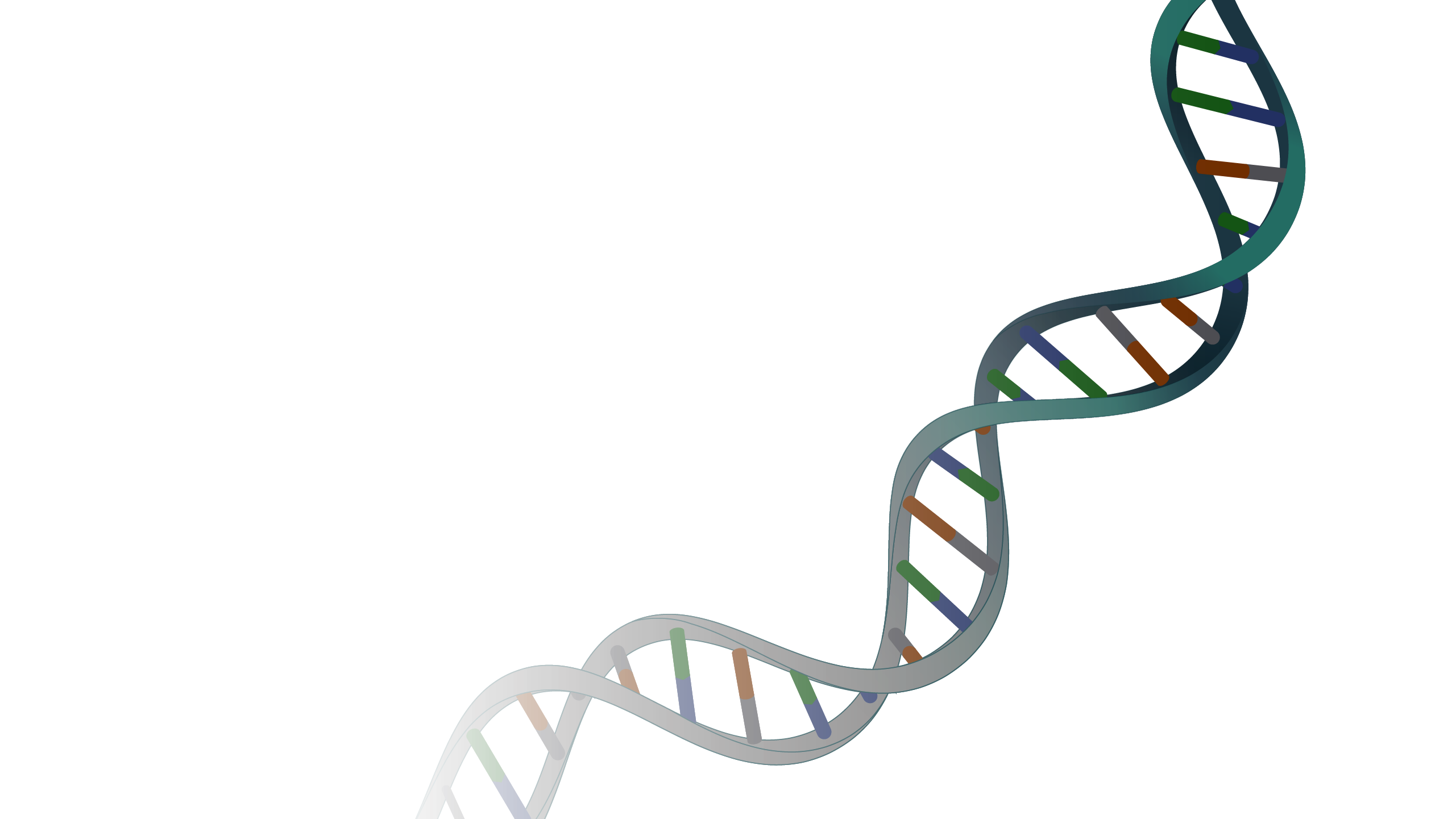 TỪ GENE ĐẾN TÍNH TRẠNG (t4)
Bài 34
Bài tập: Một đoạn mạch DNA có cấu trúc như sau:
Mạch 1: -A-T-G-T-C-G-C-C-A-
	       |   |   |   |   |   |    |   |   |   
Mạch 2:-T-A-C-A-G-C-G-G-T-
	Xác định trình tự các đơn phân của đoạn mạch mRNA được tổng hợp từ mạch 2, và trình tự các các amino acid được tạo thành?
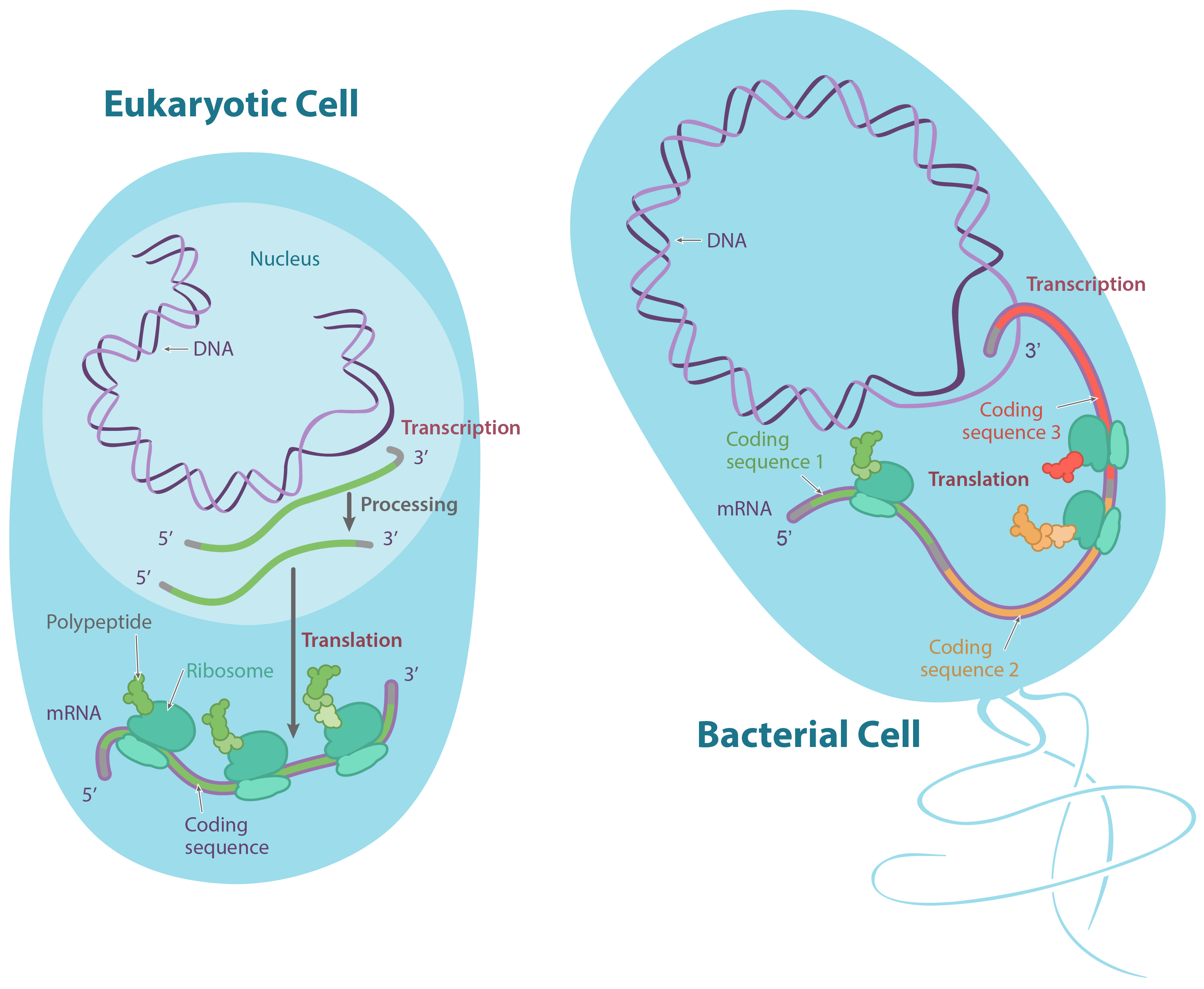 V. MỐI QUAN HỆ CỦA DNA – RNA - PROTEIN VÀ TÍNH TRẠNG
3
Hoạt động nhóm: 
Dựa vào kiến thức đã học kết hợp quan sát Hình 40.5, thực hiện các yêu cầu sau:
1. Nêu tên và sản phẩm của quá trình 1, quá trình 2.
2. Giải thích mối quan hệ giữa gene (DNA), mRNA, protein và tính trạng.
1
2
mRNA
Gene (DNA)
Protein
Tính trạng
Hình. Sơ đồ mối quan hệ giữa gene và tính trạng
Trả lời
1. Nêu tên và sản phẩm của quá trình 1, quá trình 2.
1
2
mRNA
Gene (DNA)
Protein
Tính trạng
Hình. Sơ đồ mối quan hệ giữa gene và tính trạng
6
Trả lời
2. Giải thích mối quan hệ giữa gene (DNA), mRNA, protein và tính trạng.
Mối quan hệ giữa gene (DNA), mRNA, protein và tính trạng: 
- Trình tự các nucleotide trên mạch đơn của gene (DNA) quy định trình tự các nucleotide trên mRNA, trình tự các nucleotide trên mRNA quy định trình tự amino acid trên chuỗi polypeptide (protein), protein quy định tính trạng. 
- Như vậy, trong tế bào, gene không trực tiếp hình thành tính trạng mà phải thông qua sự tương tác giữa các phân tử mRNA, protein và có thể chịu tác động của các nhân tố môi trường.
7
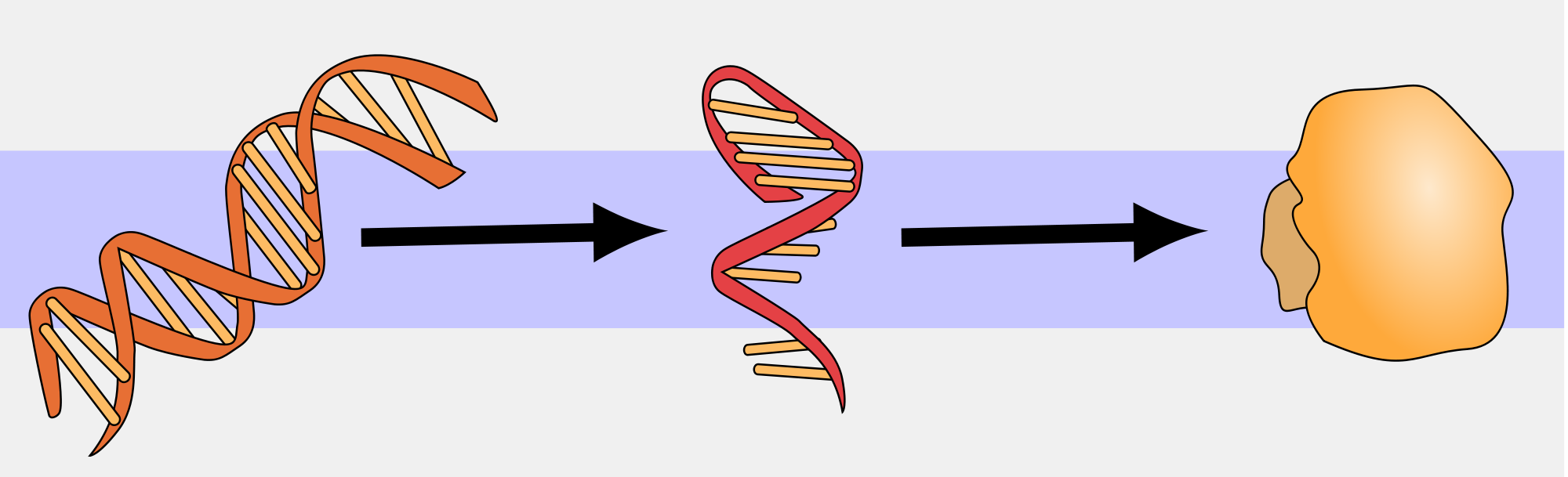 Phiên mã
Dịch mã
Gene (DNA)
mRNA
Protein
Tính trạng
8
Tính trạng của sinh vật do gene quy định, song có thể bị chi phối bởi các yếu tố của môi trường bên trong và bên ngoài cơ thể. Ví dụ: Một cây cẩm tú cầu sẽ có màu hoa khác nhau khi trồng ở những vùng đất có độ pH khác nhau.
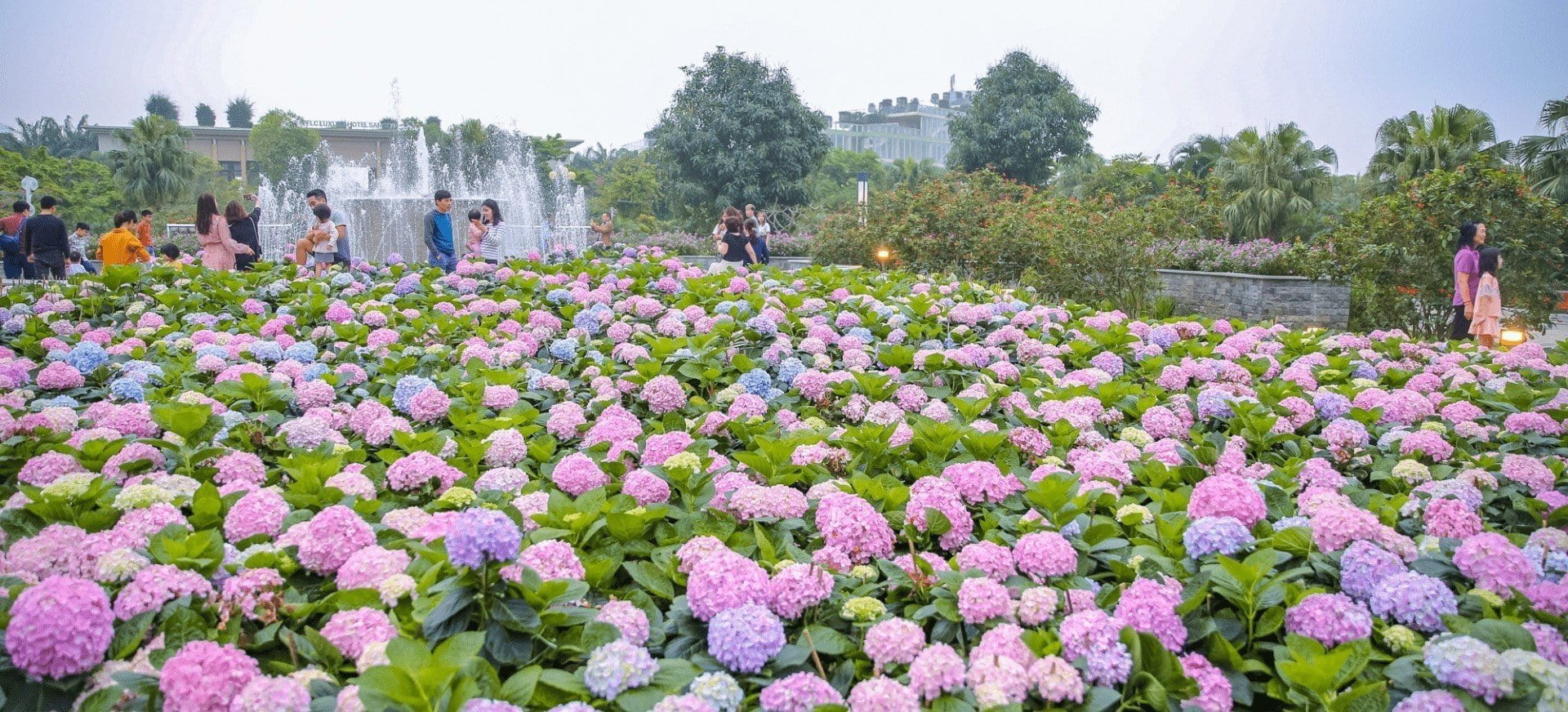 Trong quần thể của loài bọ ngựa có các cá thể có màu lục, tím, nâu, hoặc vàng ngụy trang tốt trong lá cây, cành cây hoặc cỏ khô.
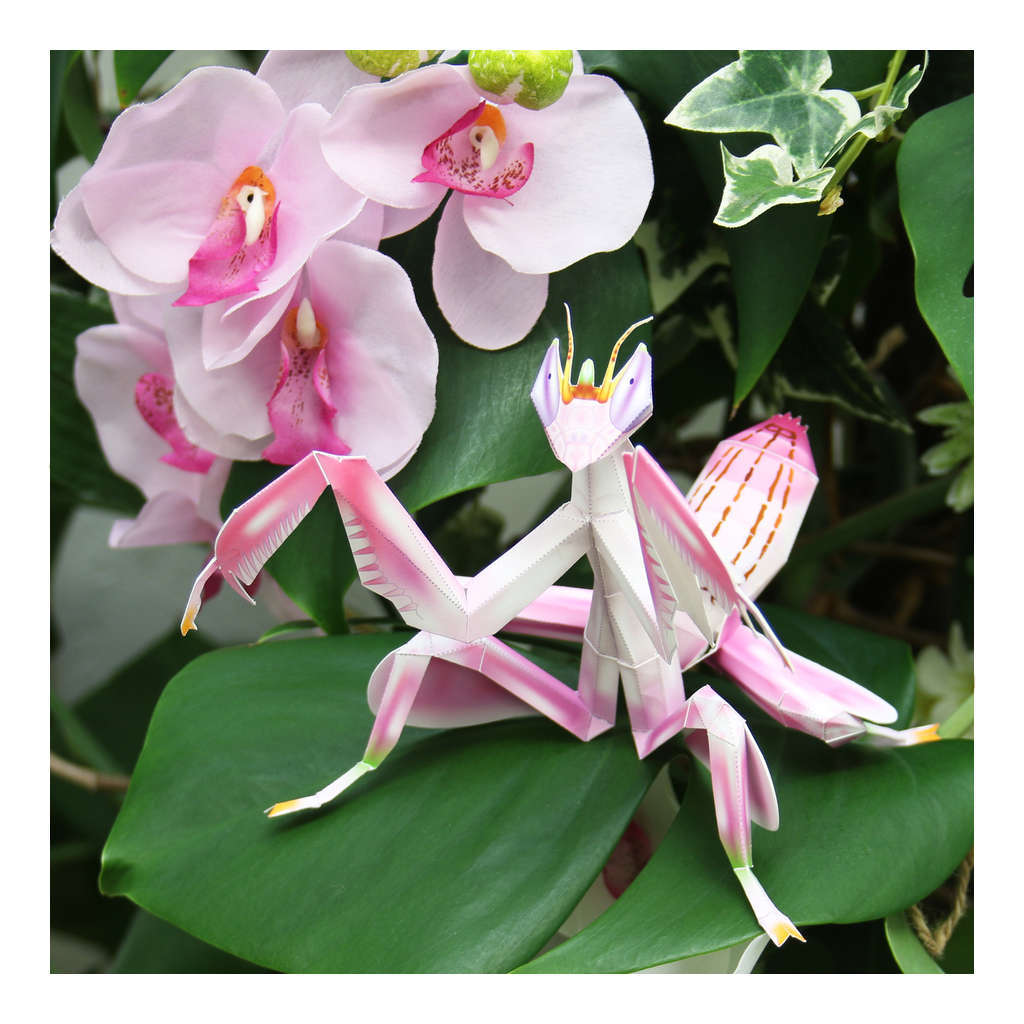 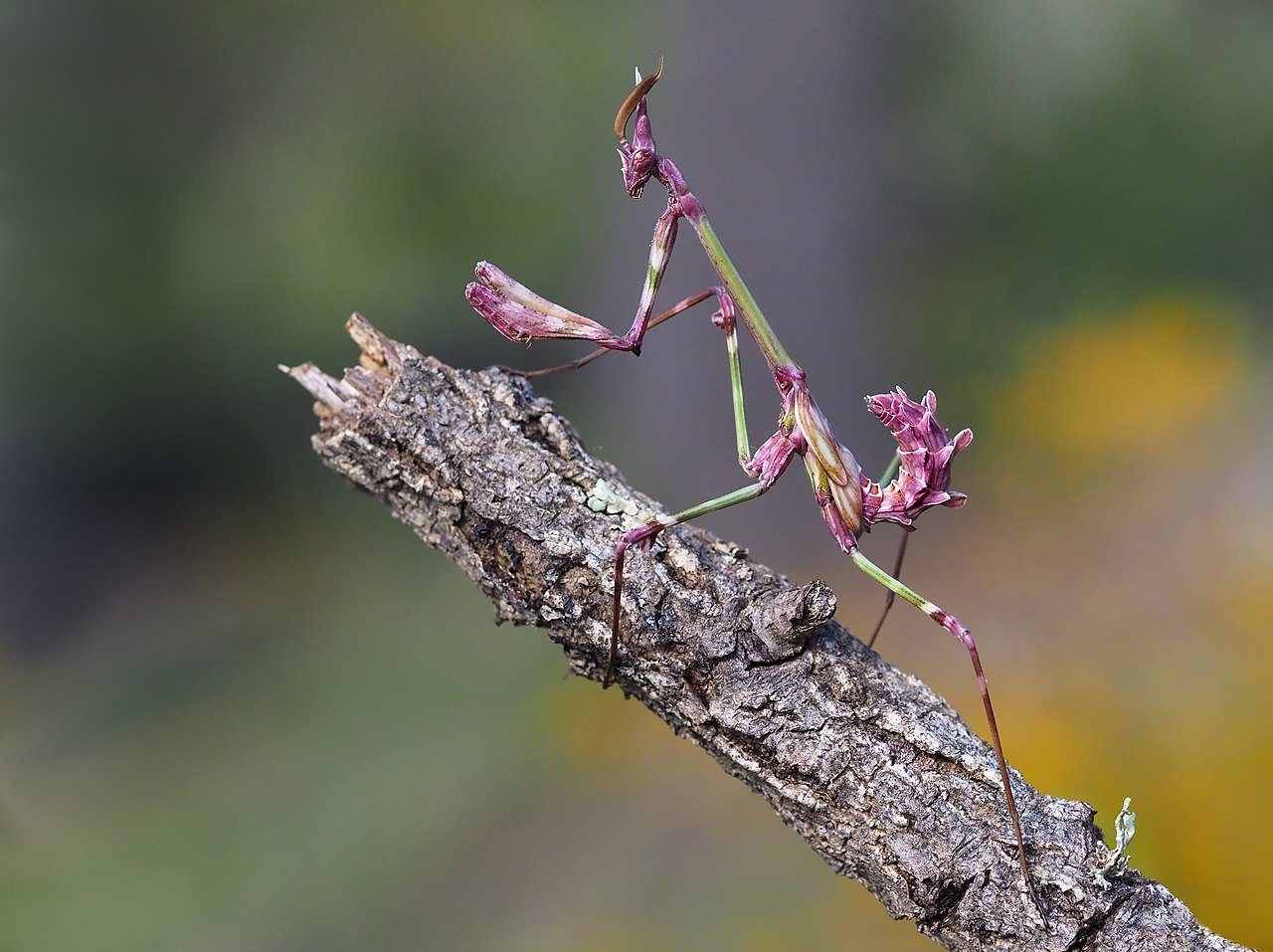 VI. ĐỘT BIẾN GEN
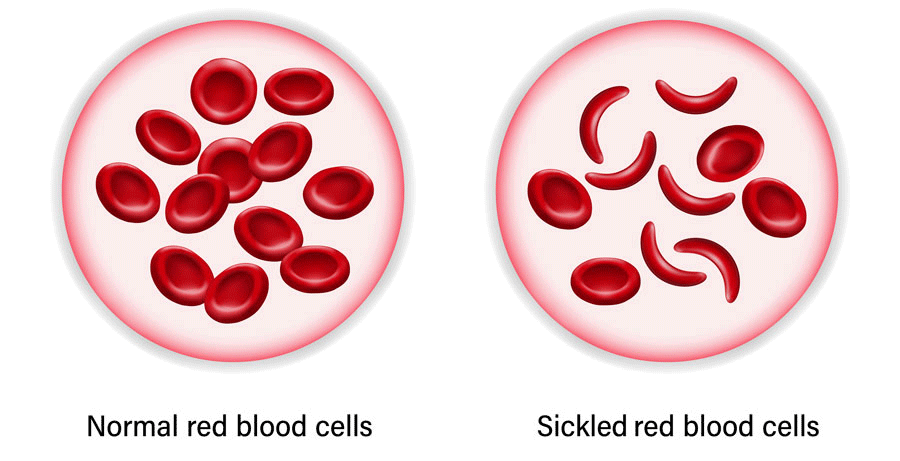 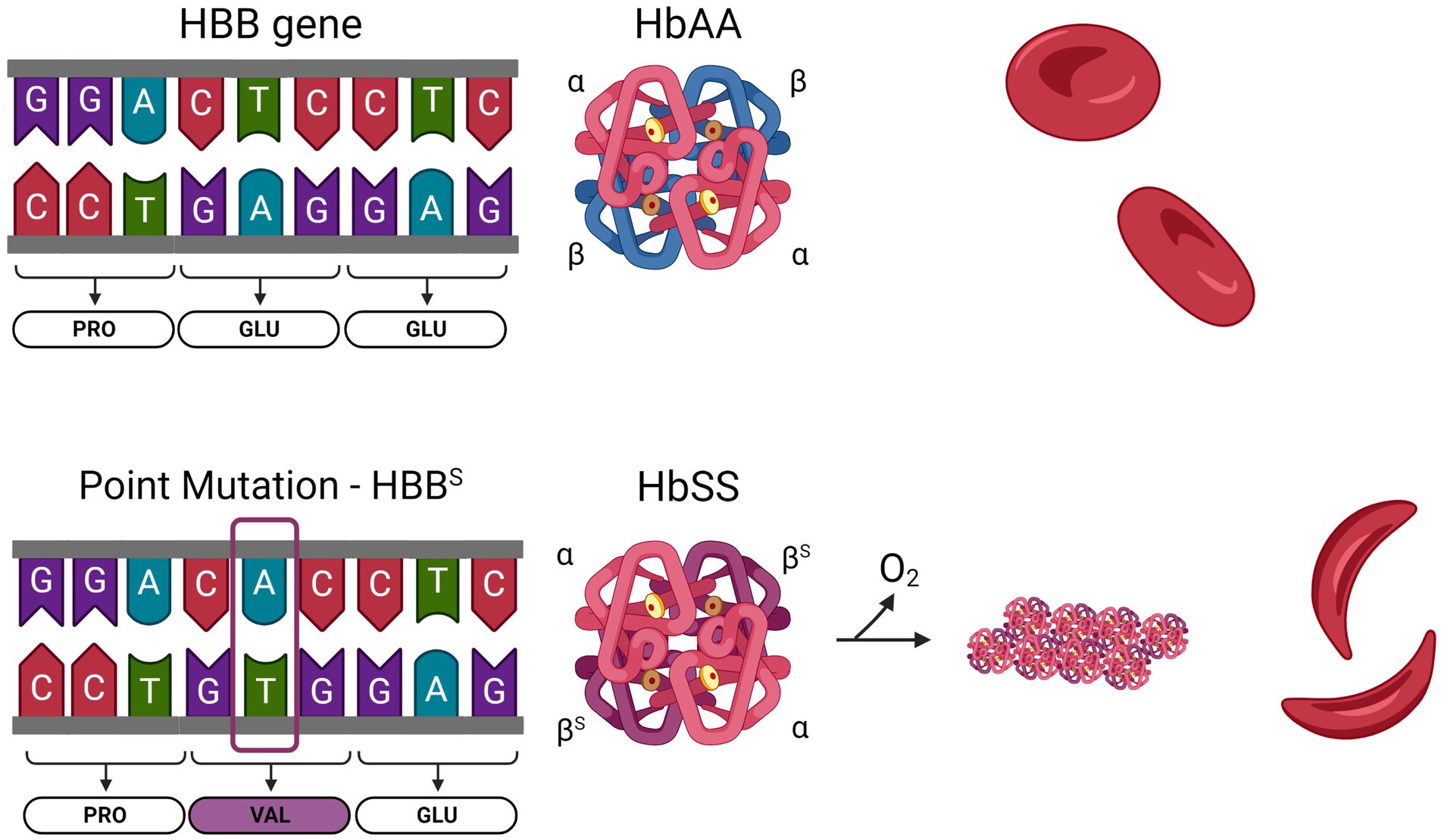 Hồng cầu bình thường
Hồng cầu hình liềm
PRO
GLU
GLU
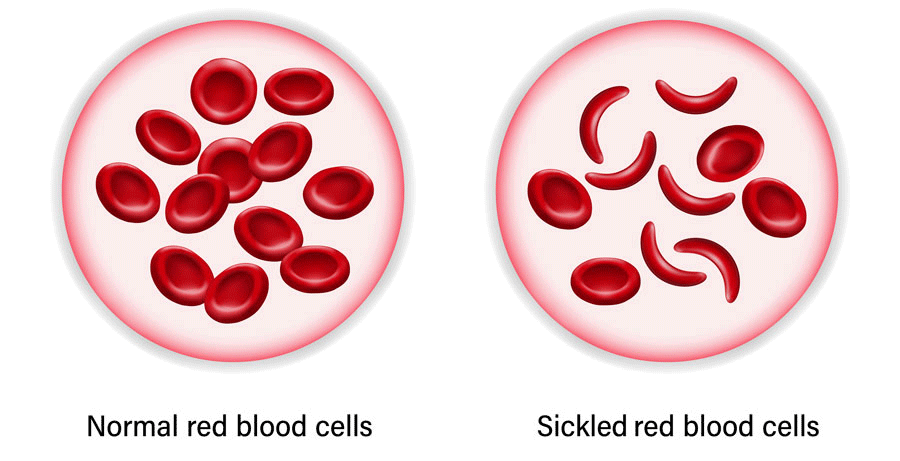 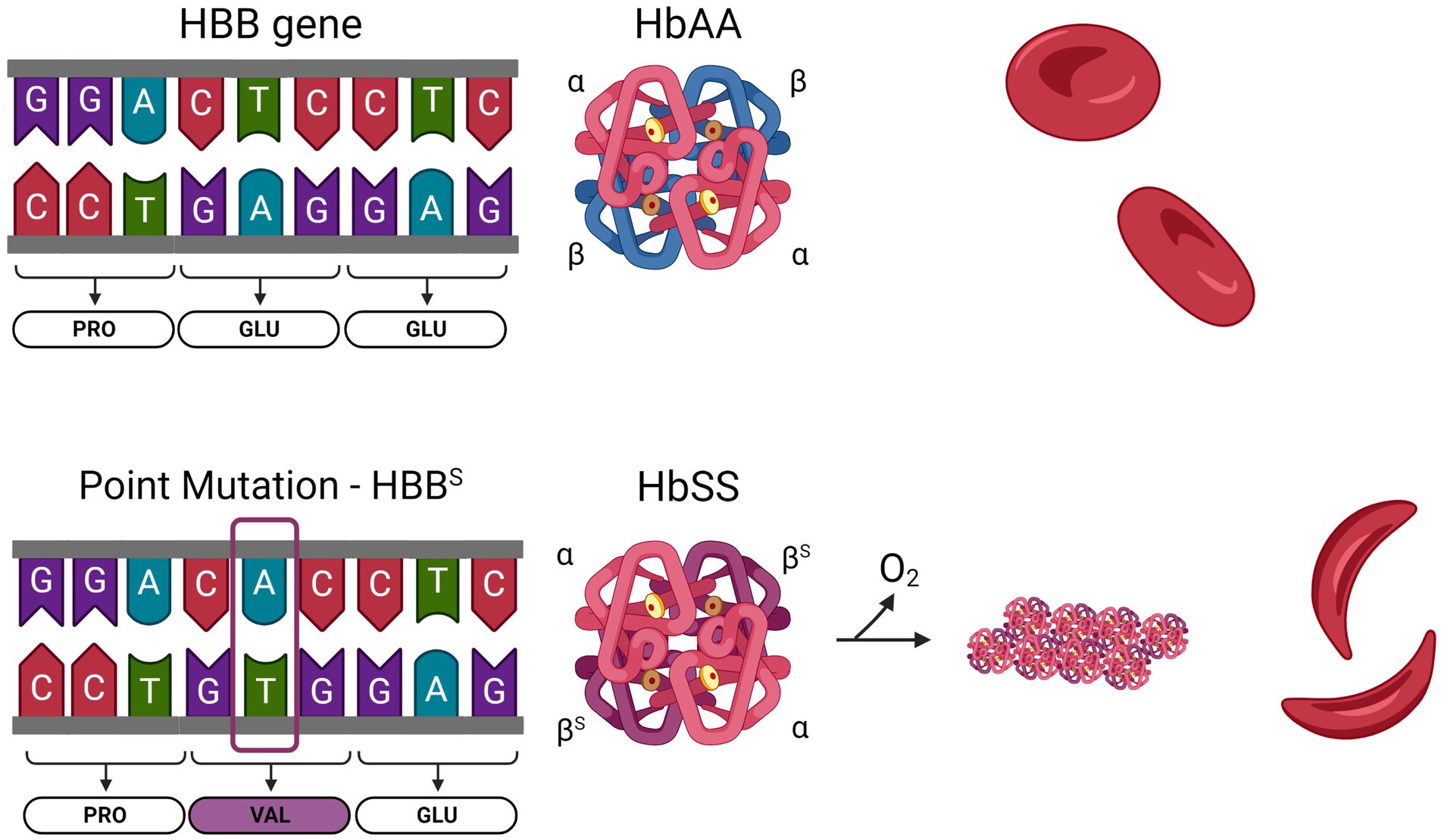 PRO
VAL
GLU
3’
5’
3’
3’
5’
5’
T
A
5’
3’
T
T
T
A
A
A
T
T
T
T
A
A
A
A
A
A
A
G
T
T
T
C
G
G
G
G
C
C
C
C
T
T
T
T
A
A
A
A
A
A
A
A
T
T
T
T
G
G
G
G
C
C
C
C
C
C
C
C
G
G
G
G
3’
3’
3’
3’
5’
5’
5’
5’
HOẠT ĐỘNG NHÓM
PHIẾU HỌC TẬP
GỢI Ý ĐÁP ÁN
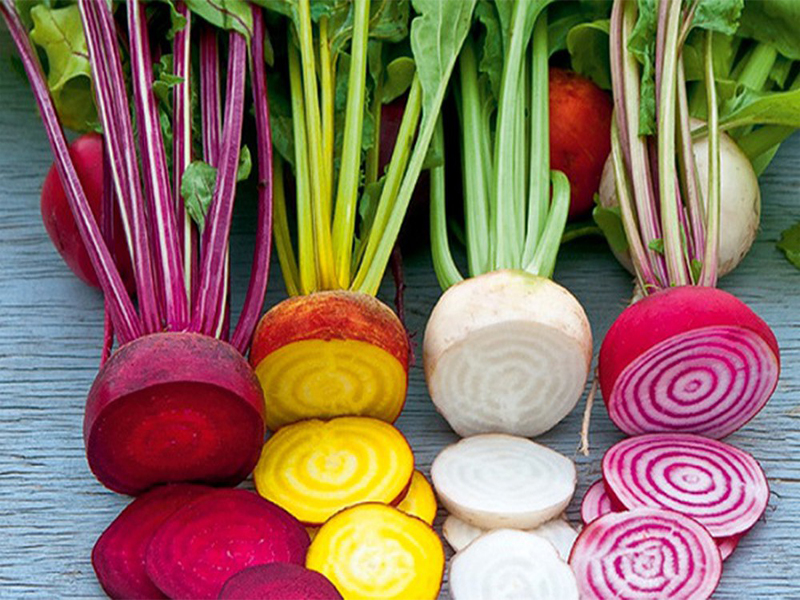 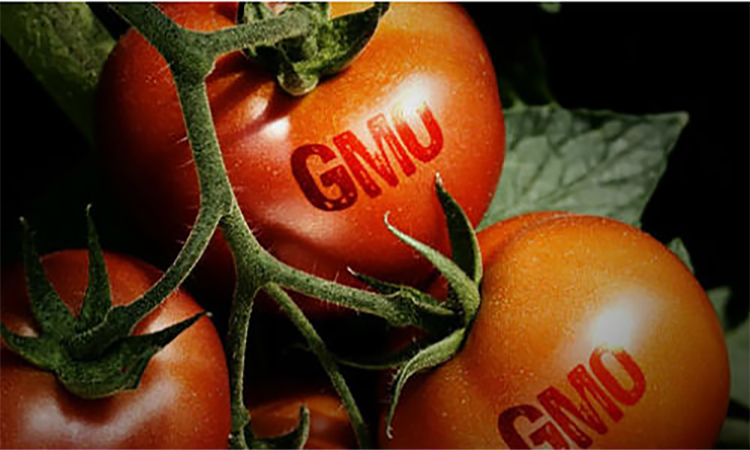 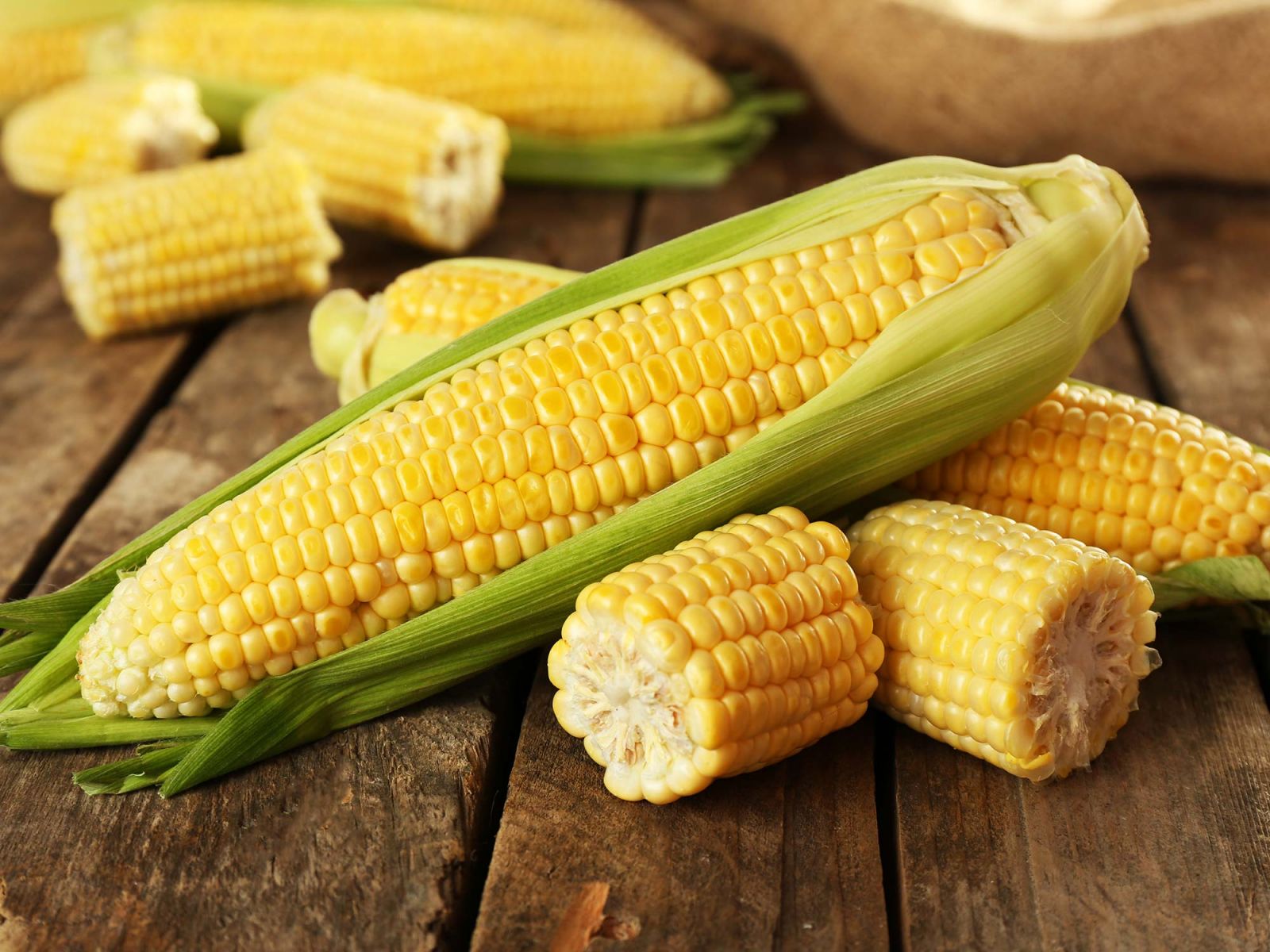 a) Củ cải đường biến đổi gene tăng khả năng sinh trưởng và hàm lượng đường
c) Cà chua biến đổi gene tăng sức đề kháng hơn
b) Ngô ngọt đột biến gene có hàm lượng đường trong hạt cao
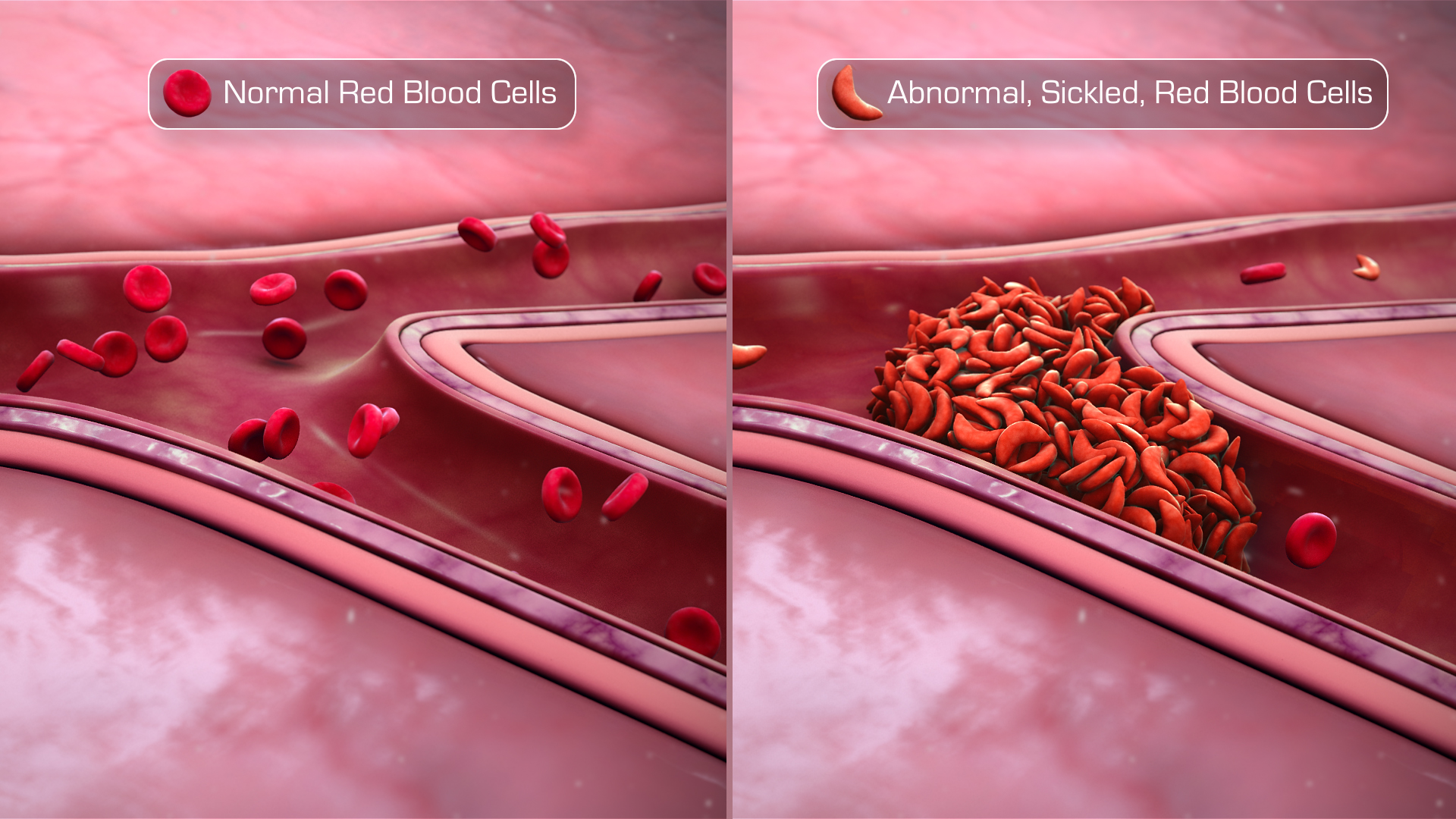 20XX
17
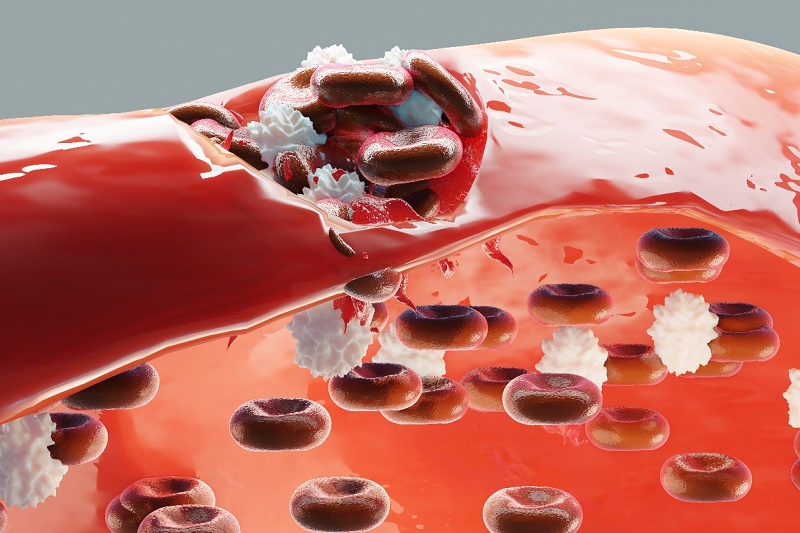 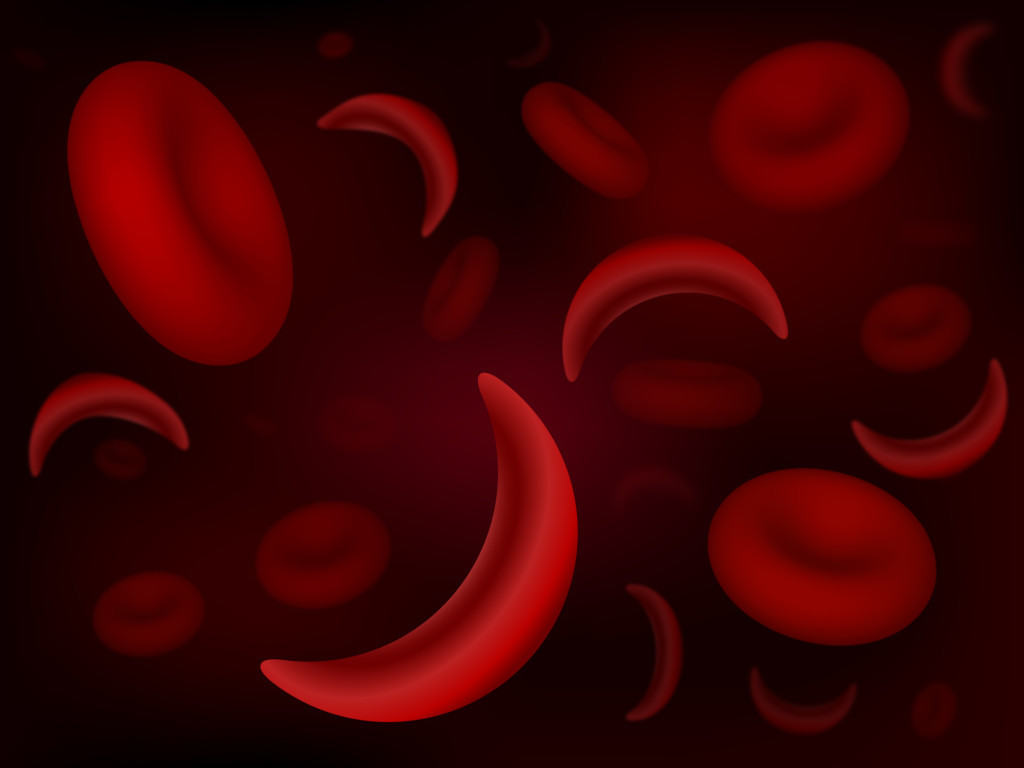 Bệnh máu khó đông
Bệnh thiếu máu hồng cầu hình liềm
18
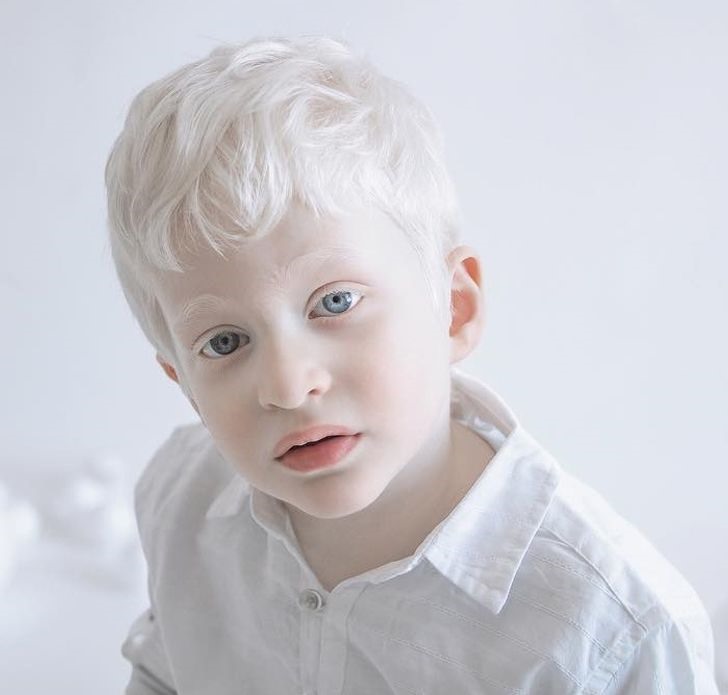 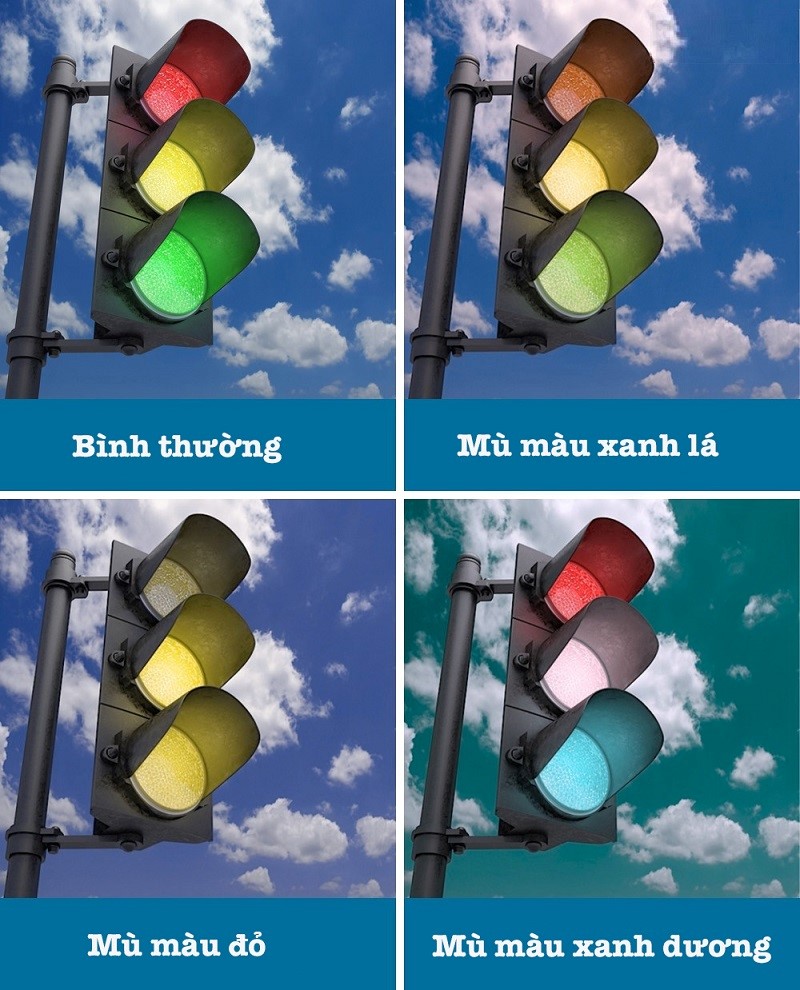 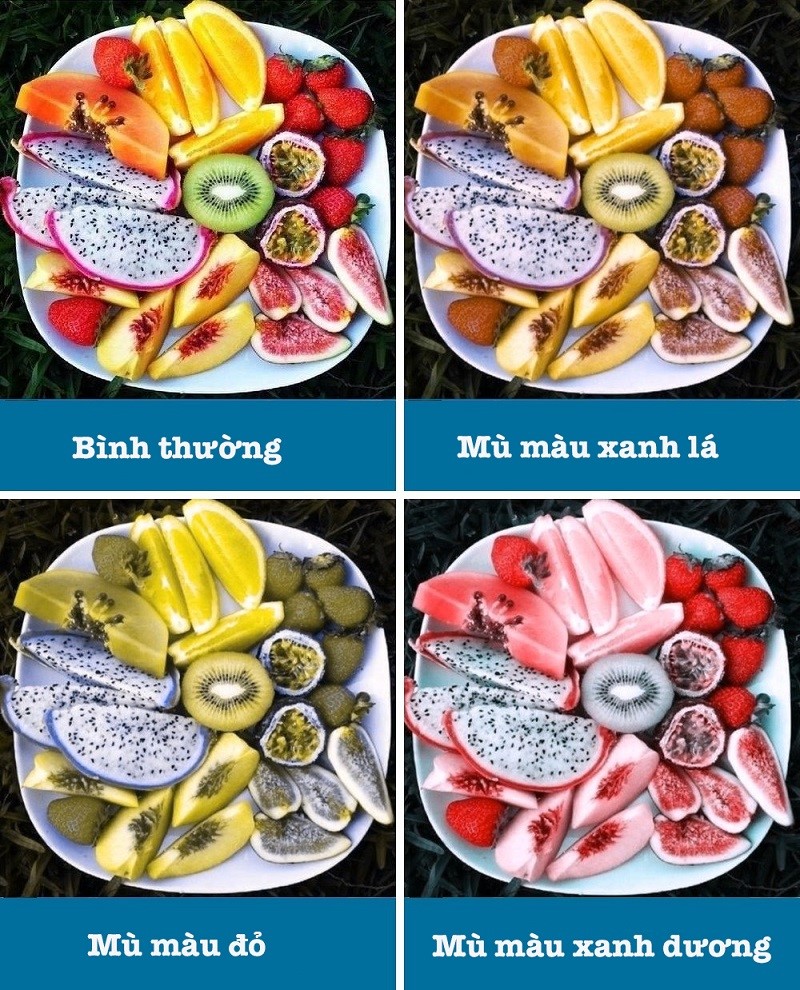 Bệnh mù màu
Bệnh bạch tạng
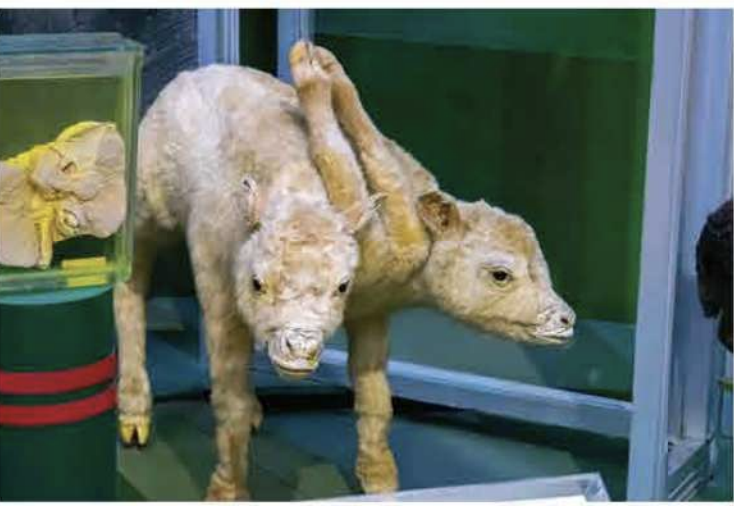 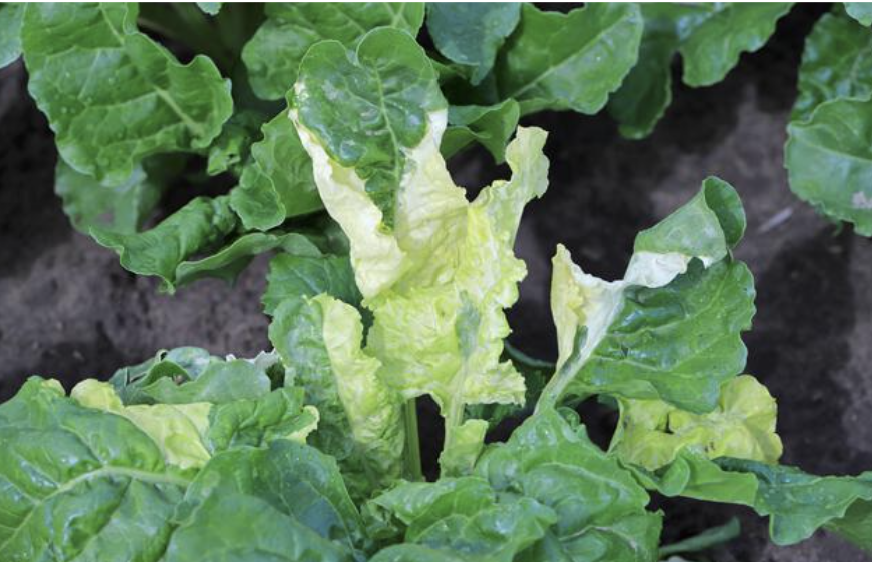 a) Lợn đột biến gene
song sinh dính liền thân
b) Củ cải đột biến gene,
lá có nhiều vùng đốm trắng do thiếu diệp lục
20
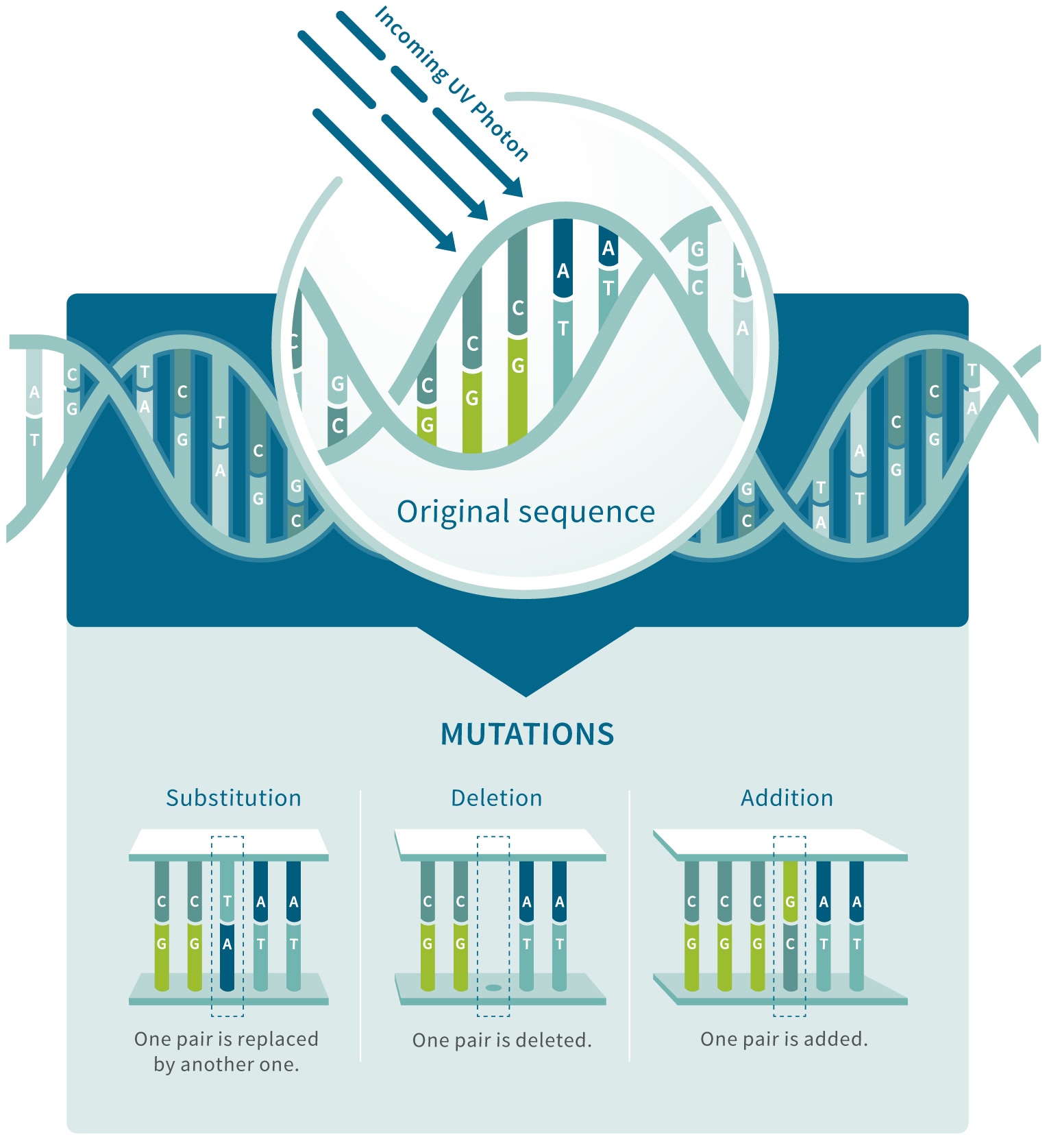 Trình tự gốc
ĐỘT BIẾN
Thay thế
Mất
Thêm
Một cặp được thay thế bằng cặp khác
Mất một cặp nucleotide
Thêm một cặp nucleotide
21
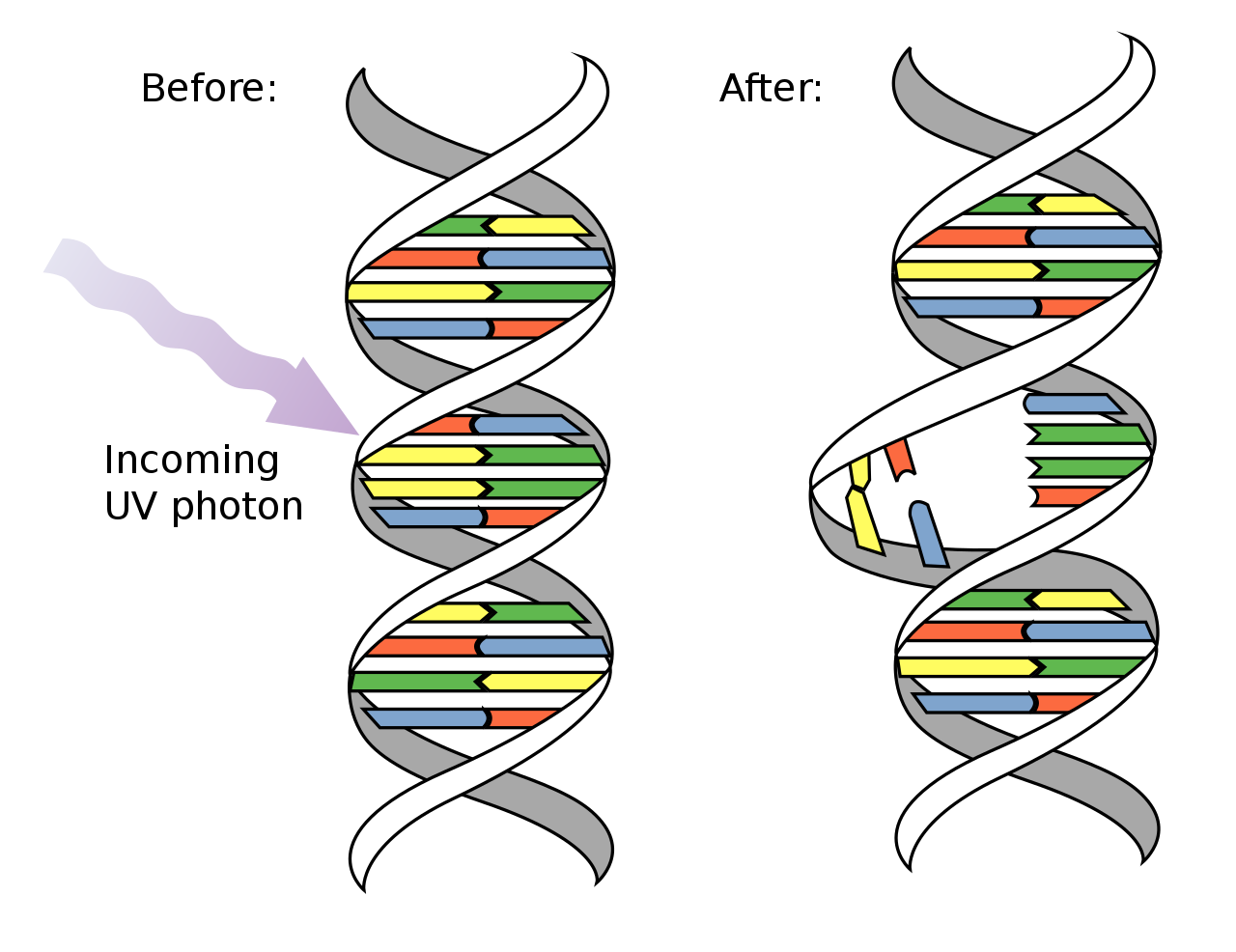 Trước
Sau
Chiếu UV
22
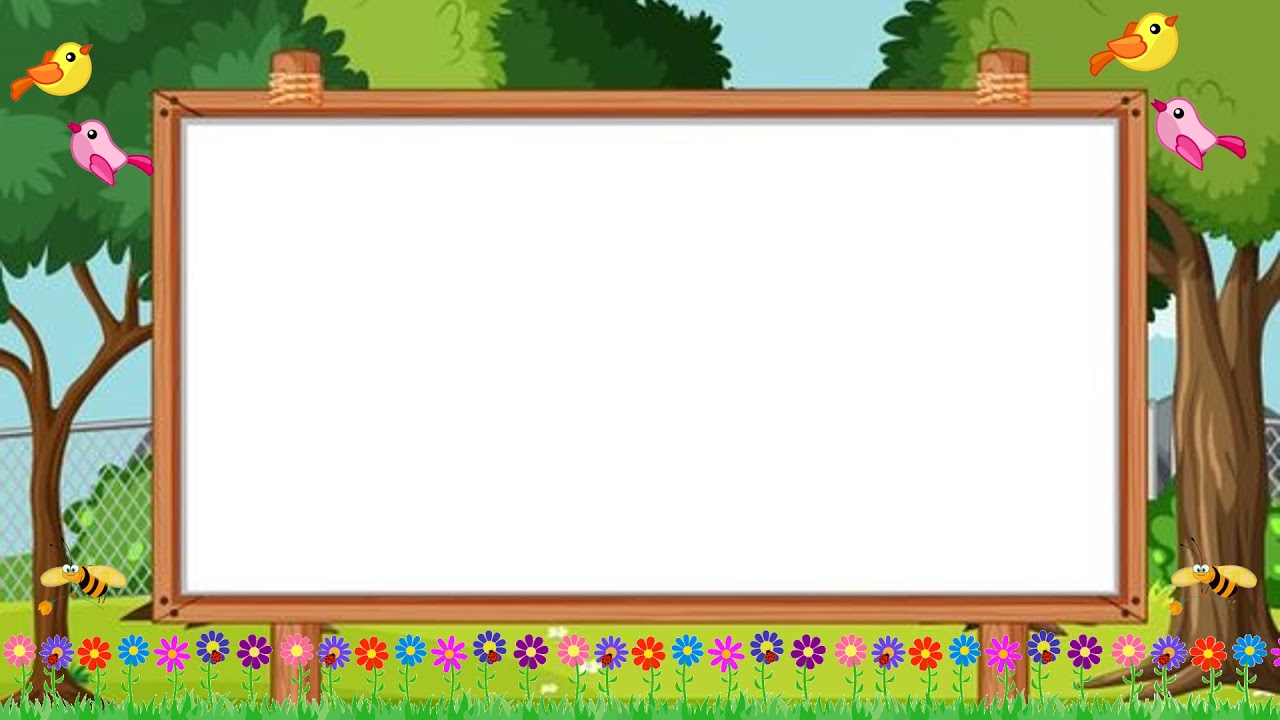 LUYỆN TẬP
Học sinh chọn một trong các phương án A, B, C hoặc D được xem là chính xác nhất
Câu 1
Thành phần nào sau đây không tham gia trực tiếp quá trình dịch mã?
A. mRNA.	B. Ribosome.	C. Amino acid.	D. Gene.
Câu 2
Quá trình phiên mã và dịch mã có điểm nào giống nhau?
A. Đều sử dụng mạch DNA có chiều 3’ – 5’ làm khuôn.
B. Đều diễn ra theo nguyên tắc bổ sung (A – U, G – C).
C. Đều diễn ra theo nguyên tắc bổ sung (A – T, G – C) và nguyên tắc bán bảo tồn.
D. Đều diễn ra ở tế bào chất.
Câu 3
Phân tử nào sau đây được dùng làm khuôn cho quá trình dịch mã?
A. rRNA.		B. mRNA.		C. tRNA.		D. Gene.
Câu 4
Phân tử nào sau đây mang bộ ba đối mã?
A. mRNA.	B. DNA.		C. tRNA.		D. rRNA.
Câu 5
Đối mã đặc hiệu trên phân tử tARN được gọi là
A. codon.		B. amino acid.	C. anticodon.		D. triplet.
Câu 6
Ở tế bào nhân thực, quá trình dịch mã được bắt đầu bằng bộ ba nào trên mRNA và amino acid nào mở đầu chuỗi polypeptide?
A. AGU và formyl-Met.		B. AUG và formyl-Met.
C. AUG và amino acid Met.	D. AGU và amino acid Met.
Câu 7
Trong quá trình dịch mã, bộ ba mã sao 3’AUC’ của mRNA khớp bổ sung với bộ ba đối mã nào sau đây?
A. 5’UAG3’.	B. 3’AUG5’.		C. 3’UAG5’.		D. 3’UAC5’.
Câu 8
Khi nói về dịch mã ở sinh vật nhân thực, nhận định nào là không đúng?
A. Trong cùng một thời điểm có thể có nhiều ribosome tham gia dịch mã trên một phân tử mRNA.
B. Amino acid mở đầu trong quá trình dịch mã là metionine.
C. Khi dịch mã, ribosome dịch chuyển theo chiều 5’→ 3’ trên phân tử mRNA.
D. Khi dịch mã, ribosome dịch chuyển theo chiều 3’→ 5’ trên phân tử mRNA
Câu 9
Từ 4 loại nucleotide, có thể tạo ra bao nhiêu loại codon?
A. 4.		B. 8.		C. 32.			D. 64.
Câu 9
Khi nói về mối quan hệ giữa phiên mã và dịch mã, một học sinh đưa ra các nhận định sau, có bao nhiêu nhận định chính xác?
(1) Mã mở đầu trên mRNA có tên là 5’AUG 3’.
(2) Mã mở đầu trên mạch bổ sung có tên là 5’ATG 3’.
(3) Mã kết thúc trên mRNA có thể là 5’UAG 3’ hoặc 5’UGA 3’ hoặc 3’UAA 5’
(4) Anticondon mang amino acid formyl metionyl ở nhân thực có tên là 3’UAC 5’
(5) Codon mở đầu mã hóa cho amino acid ở nhân sơ có tên là 5’AUG 3’.
A. 2.		B. 3.			C. 4.			D. 5.
Câu 10
Cho biết các codon mã hóa các amino acid tương ứng GGG- gly; CCC- Pro; GCU-Ala; CGA- Arg; UCG- Ser; AGC- Ser. Một mạch gốc của một gene ở vi khuẩn có trình tự các nucleotide là 5’AGCCGACCCGGG3’. 
Nếu đoạn mạch gốc này mang thông tin mã hóa cho đoạn polypeptide có 4 amino acid thì trình tự của 4 amino acid đó là
A. Ser-Arg-Pro-Gly.
B. Ser-Ala- Gly-Pro.
C. Pro-Gly-Ser-Ala.
D. Gly- Pro-Ser-Arg.
Câu 11
Phát biểu nào sau đây đúng khi nói về đột biến gene?
Đột biến gene là những biến đổi trong cấu trúc của gene chỉ liên quan đến một cặp nucleotide.
A
Đột biến gene là những biến đổi trong cấu trúc của gene chỉ liên quan đến một hoặc một số cặp nucleotide.
B
C
Đột biến gene làm mất hoặc thêm một đoạn gene trong NST.
Đột biến gene làm thay đổi vị trí gene trên NST.
D
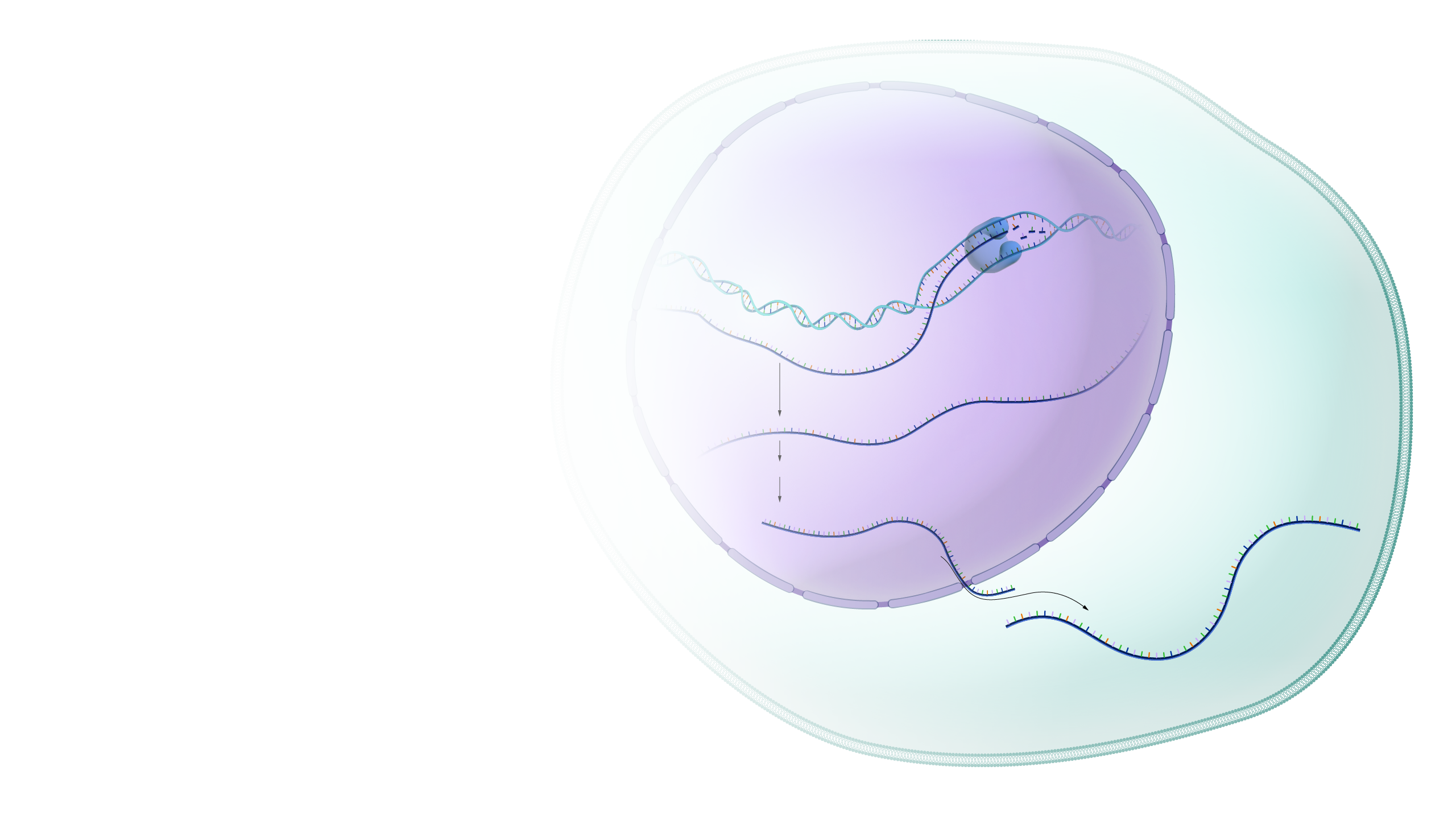 KẾT THÚC
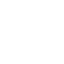 CÁM ƠN CÁC EM ĐÃ THEO DÕI BÀI HỌC
Khoa học tự nhiên 9